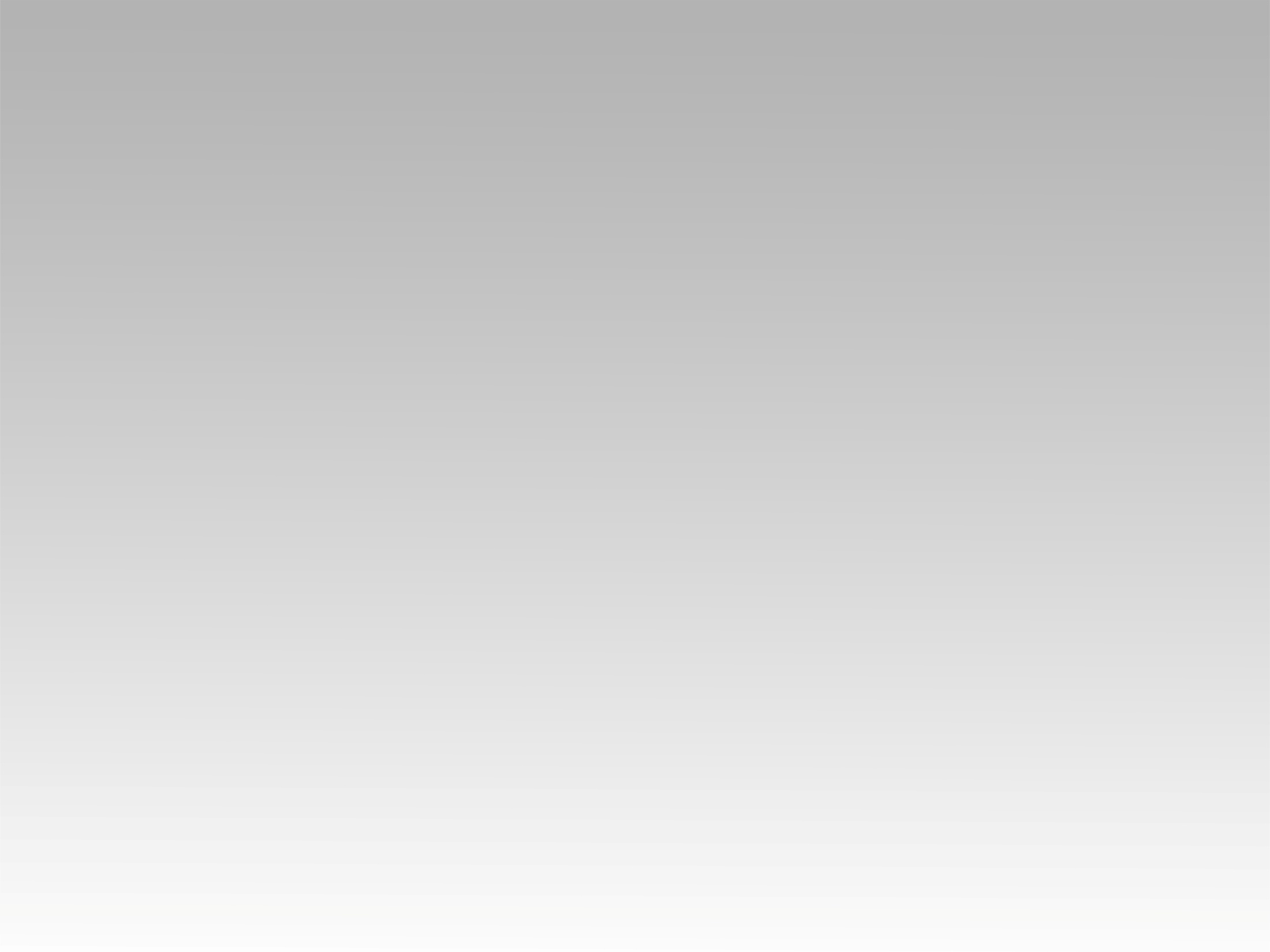 ترنيمة 
أنا فرحان أكيد فرحان
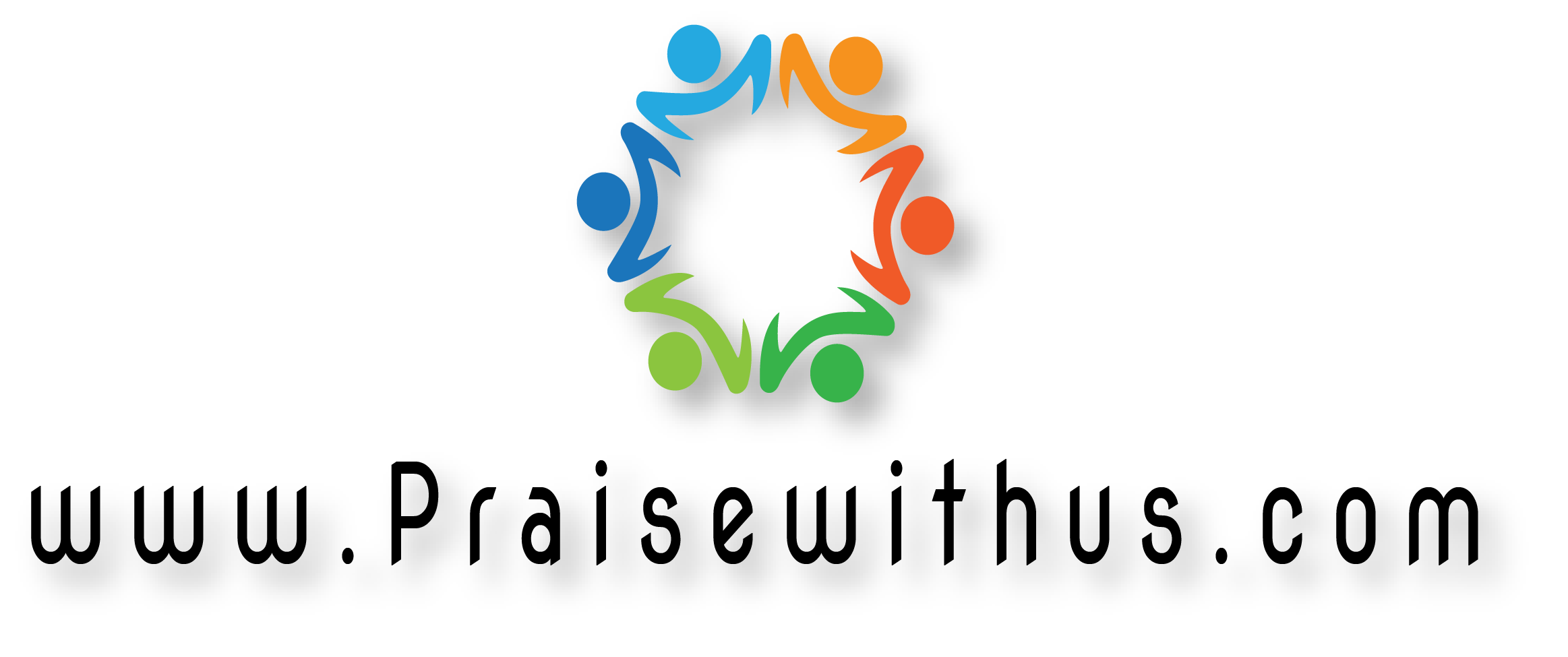 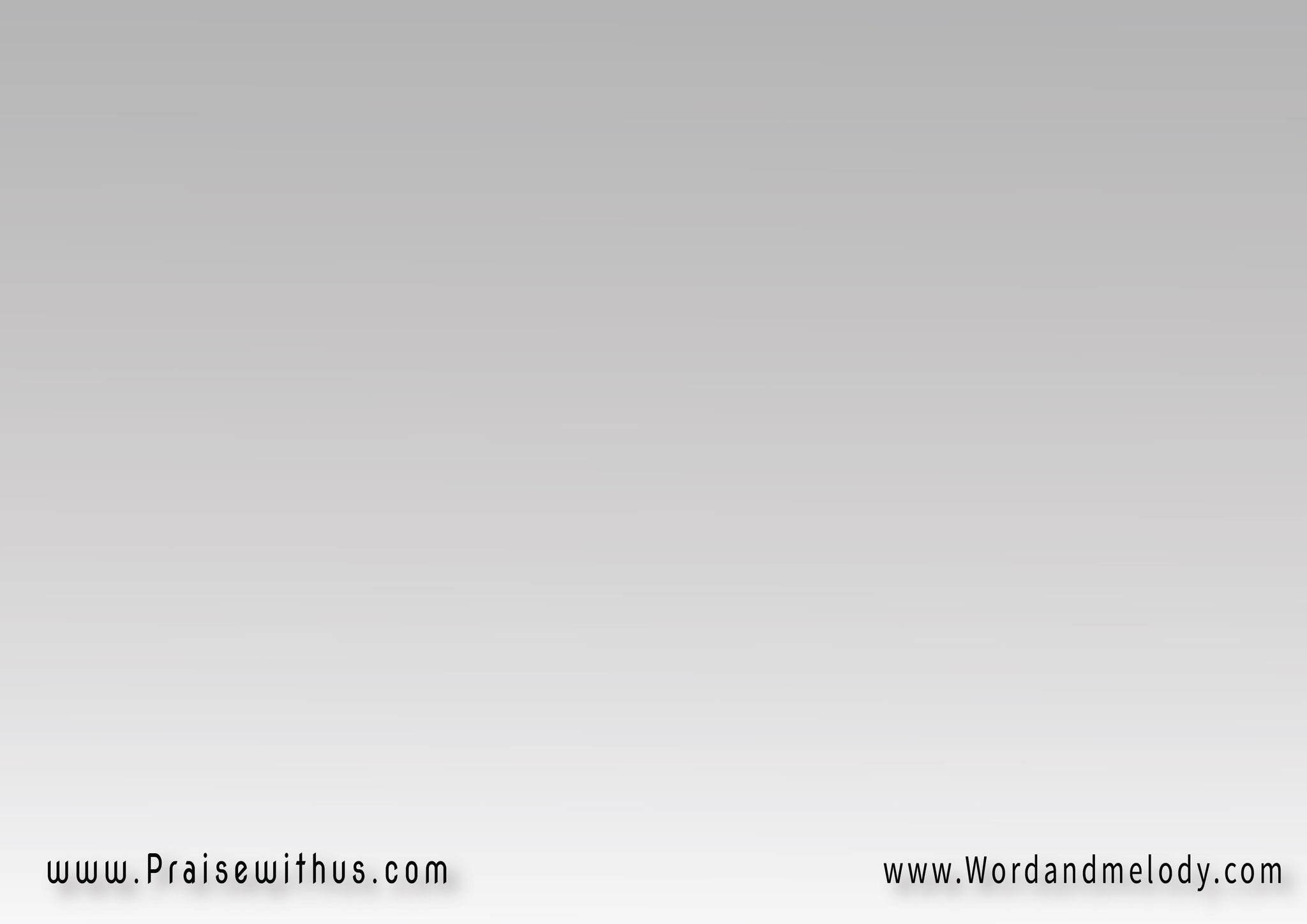 القرار:
(أنا فرحان  أكيد  فرحان 
أنا كلي سعيد وقلبي حاسس بالأمان معايا فادي ماشي جنبِي
بيفكر  في  وشايل  همي 
من  زمان) 2
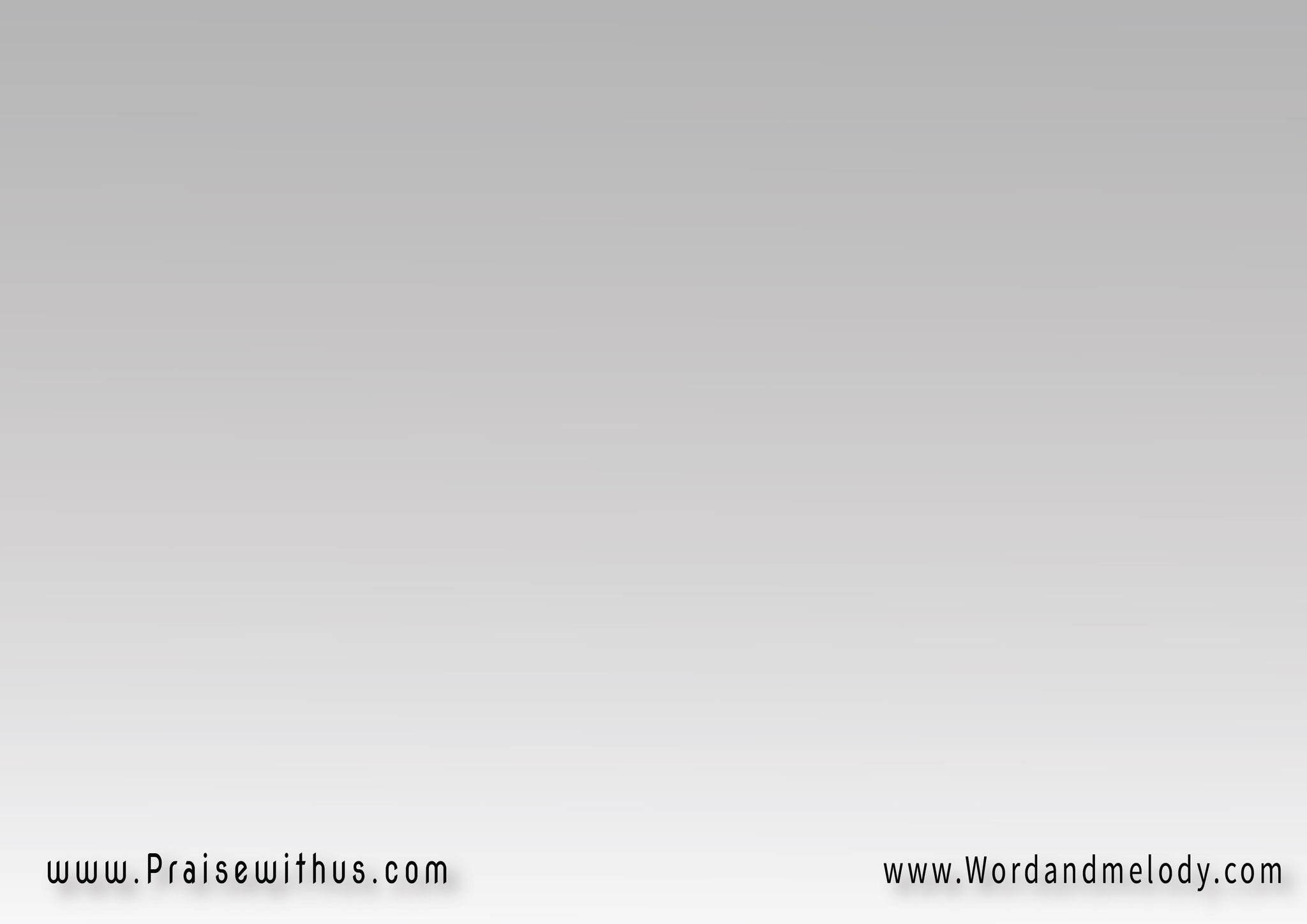 1- 
ومهما يجرح شعوري العالمومهما يحاول إنه يفشلني ويخزينيألاقي في قلبي ترنيمة ربي تعزينيويجي فاديا ويمسح لي دمعة عيني
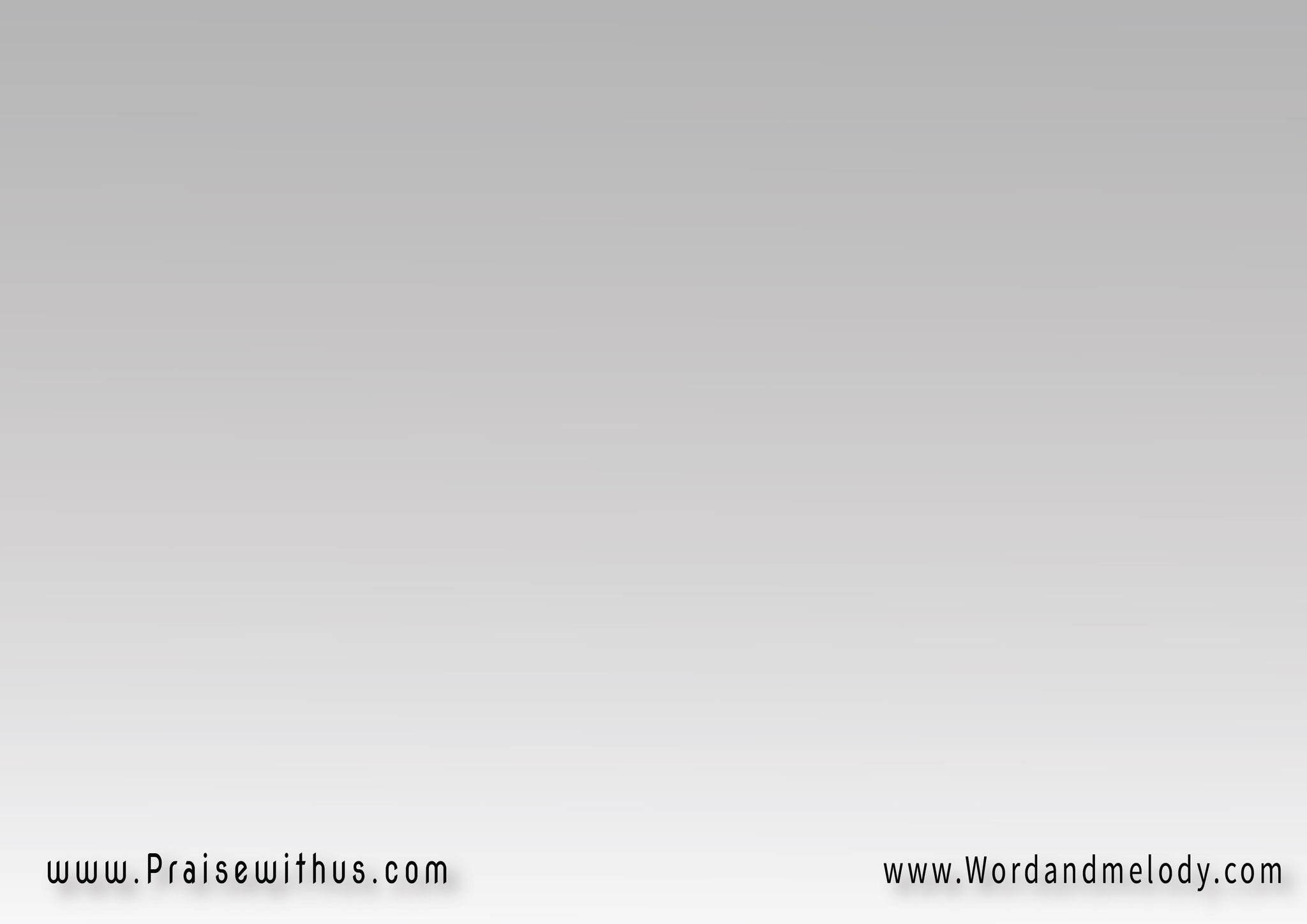 القرار:
(أنا فرحان  أكيد  فرحان 
أنا كلي سعيد وقلبي حاسس بالأمان معايا فادي ماشي جنبِي
بيفكر  في  وشايل  همي 
من  زمان) 2
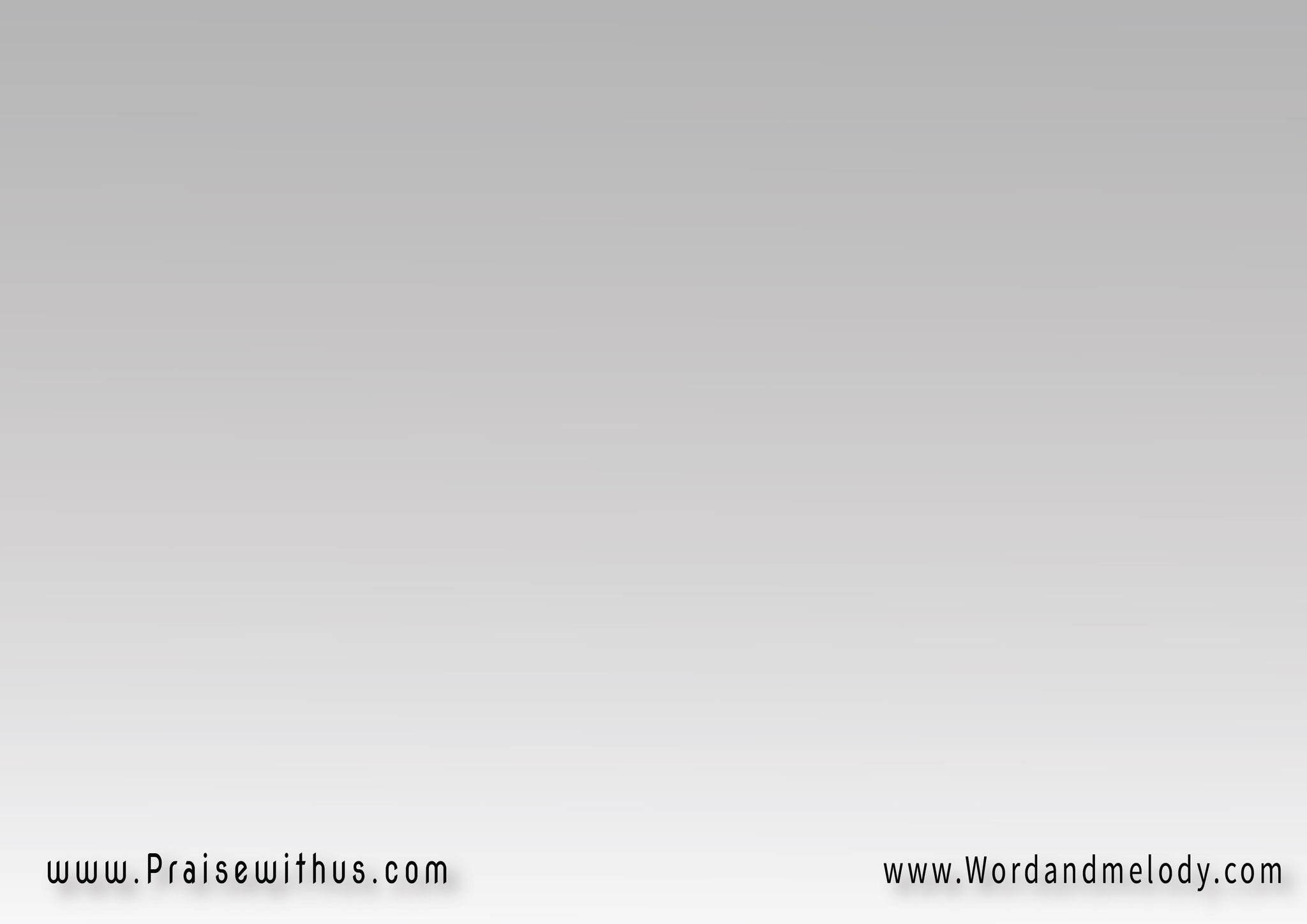 2- 
ومهما يجيني إبليس بكلامهومهما يحاول إنه يجربني ويغوينيألاقي في قلبي كلمة من أية بتغنينيبترد عليه وبتكسر شوكته وتنجيني
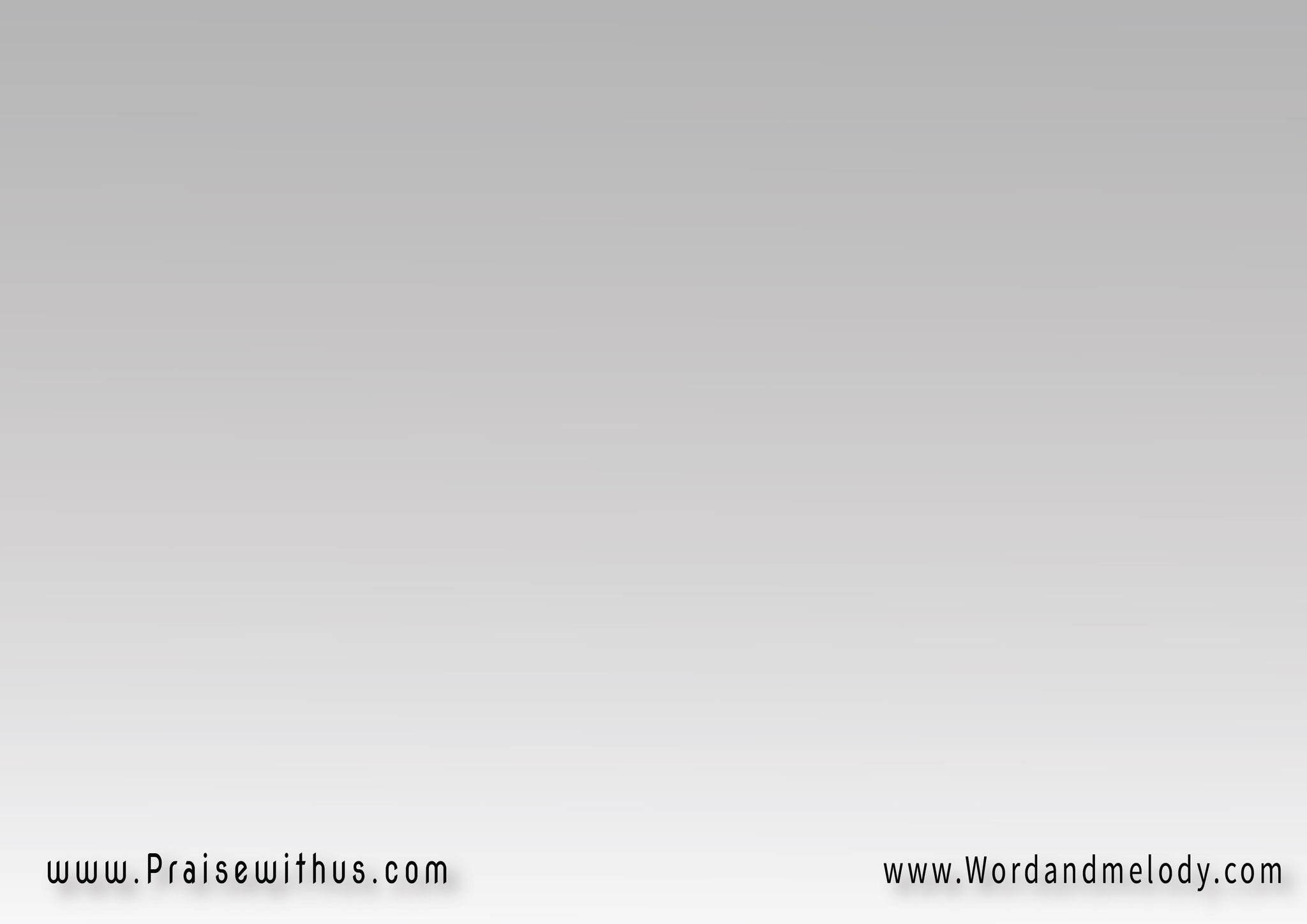 القرار:
(أنا فرحان  أكيد  فرحان 
أنا كلي سعيد وقلبي حاسس بالأمان معايا فادي ماشي جنبِي
بيفكر  في  وشايل  همي 
من  زمان) 2
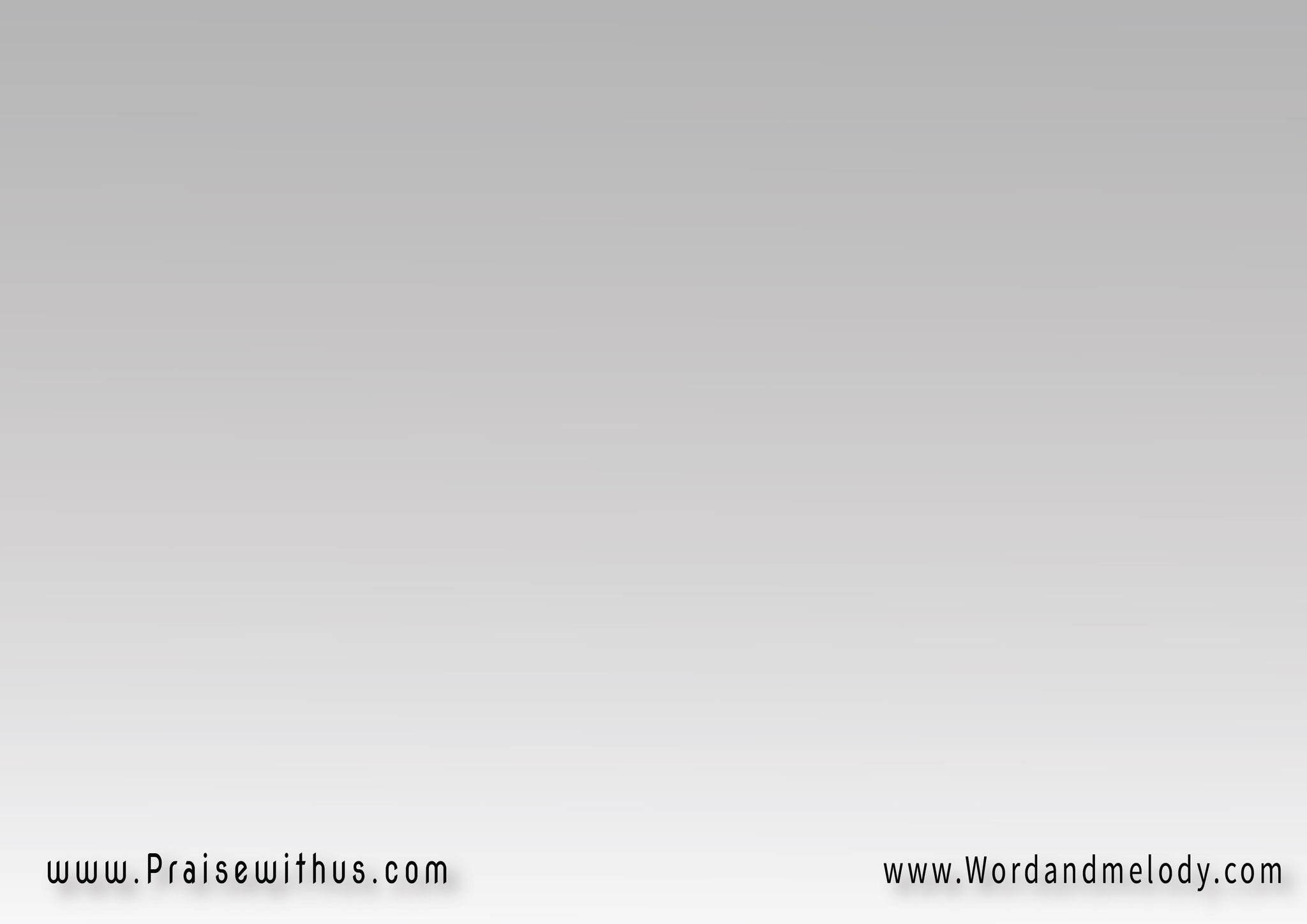 3- 
وإن جه أصحابي وغلطوا فيومهما يحاولوا يسيئوا بكل كلامهملي ألاقي في قلبي قوة ربي بتقوينيوارد الشر بكل الخير اللي اداه لي
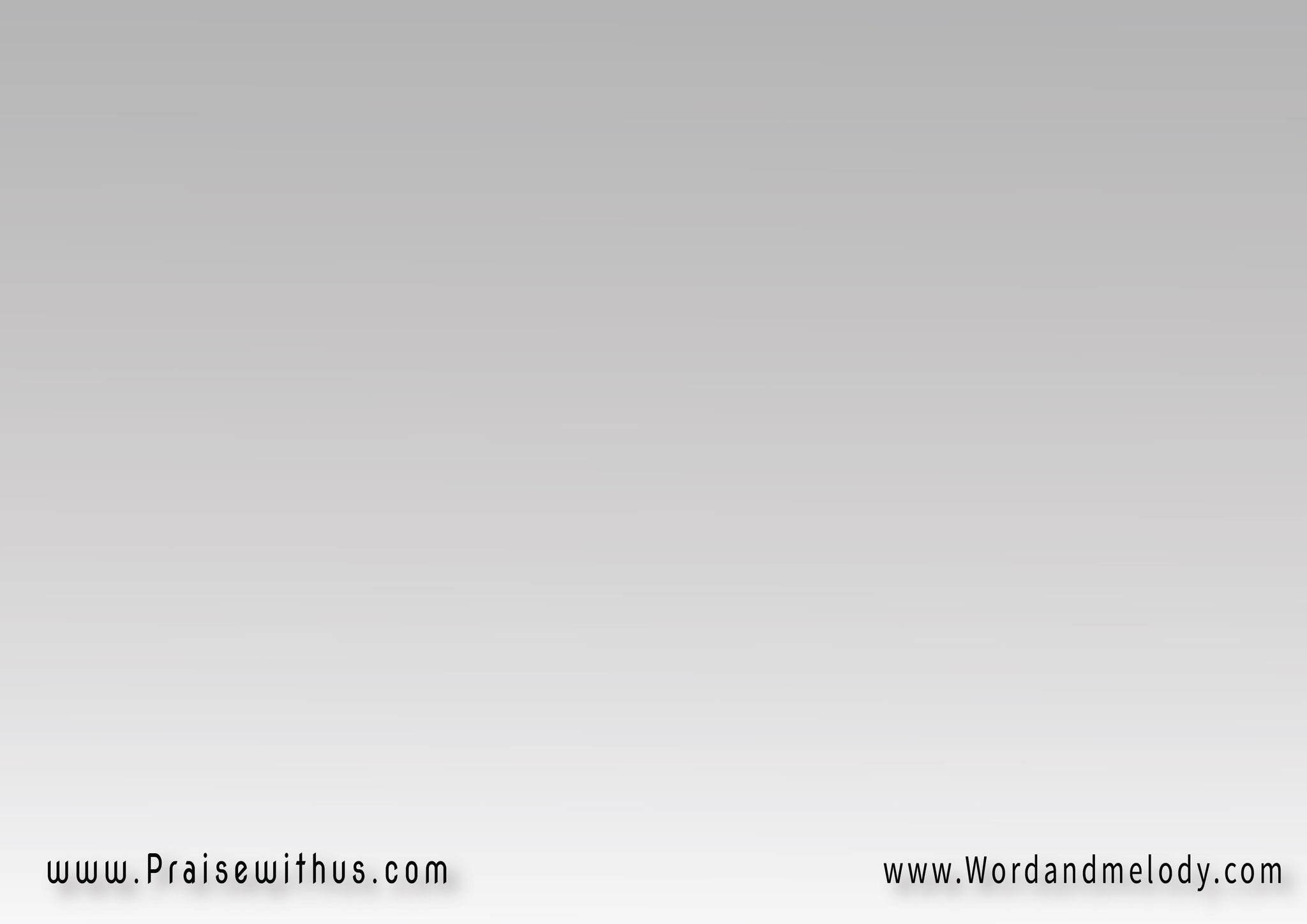 القرار:
(أنا فرحان  أكيد  فرحان 
أنا كلي سعيد وقلبي حاسس بالأمان معايا فادي ماشي جنبِي
بيفكر  في  وشايل  همي 
من  زمان) 2
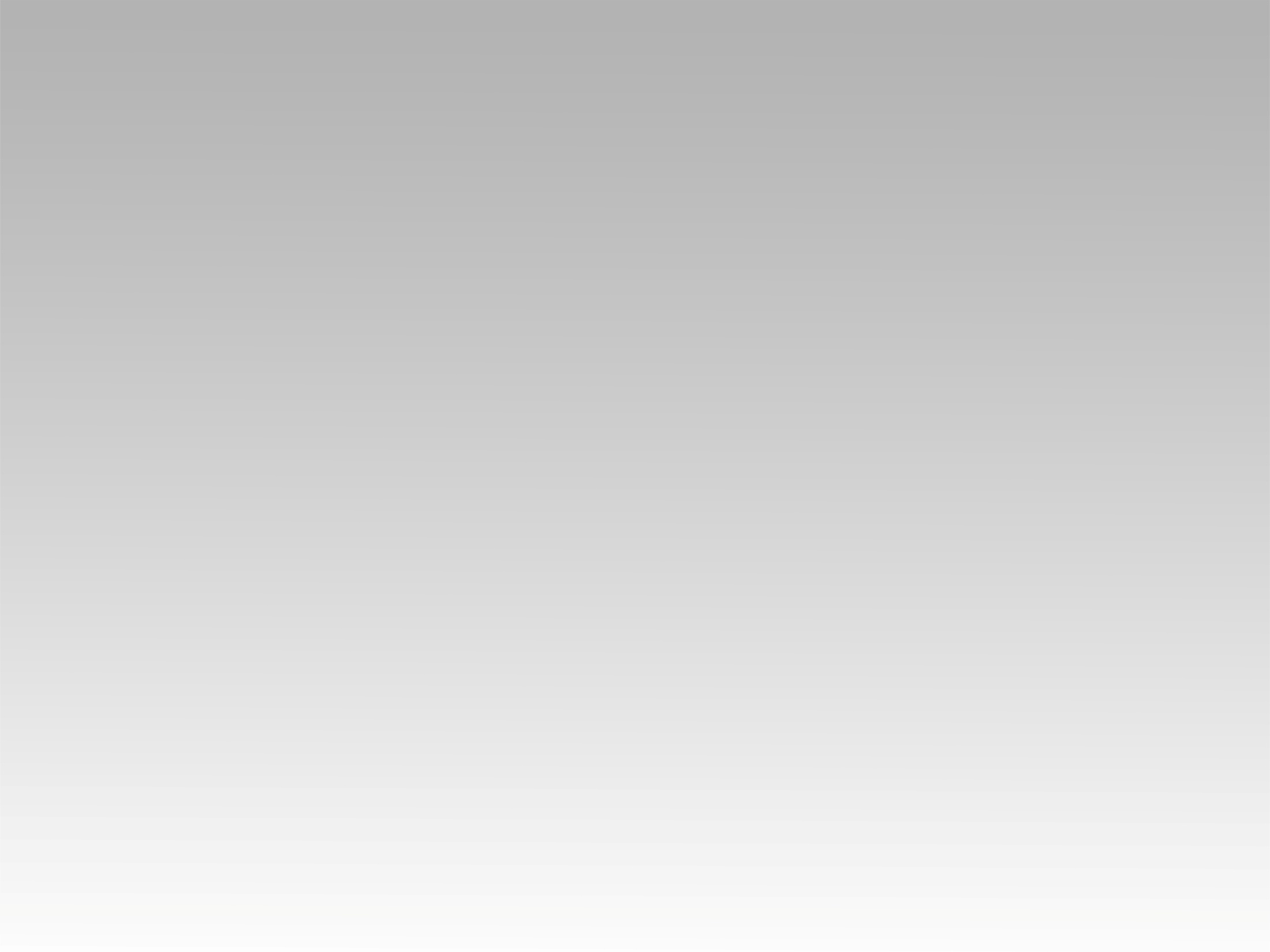 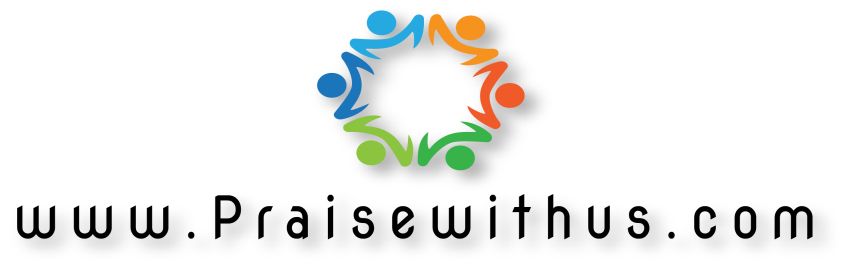